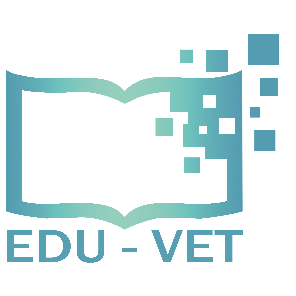 EDU-VETCurriculum and Online Course Meeting16th- 18th of March 2021
Project Number: 2019-1-DE02-KA202-006068
EDU-VET
Part 1
E-Learning, Digitisation and Units for Learning at VET schools –Creating online Learning Environments in Technical Education forEuropean metal industry
Administration and financial information
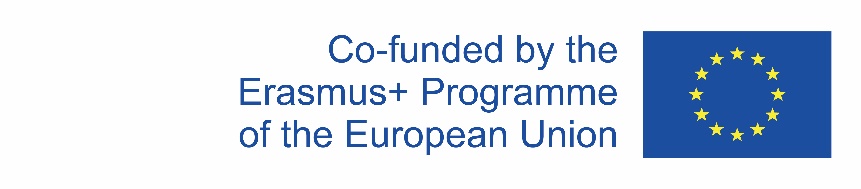 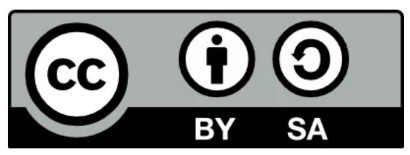 The European Commission support for the production of this publication does not constitute an endorsement of the contents which reflects the views only of the authors, and the Commission cannot be held responsible for any use which may be made of the information contained therein.
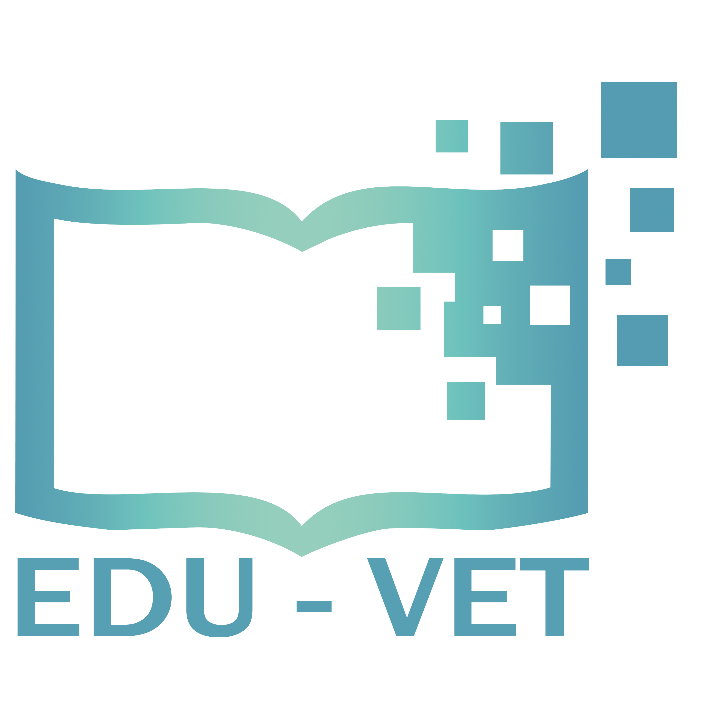 EDU-VETAdministrative and financial information
EDU-VETCurriculum and Online Course Meeting16th- 18th of March 2021
Project Number: 2019-1-DE02-KA202-006068
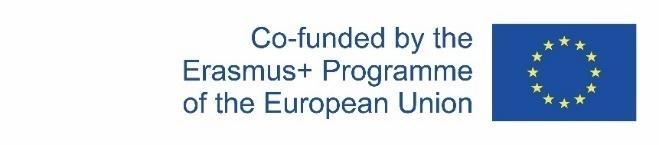 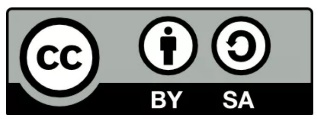 The European Commission support for the production of this publication does not constitute an endorsement of the contents which reflects the views only of the authors, and the Commission cannot be held responsible for any use which may be made of the information contained therein.
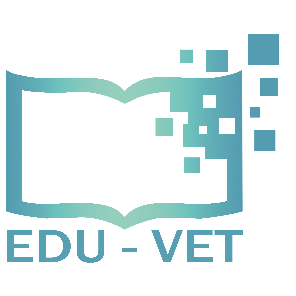 Financial Reporting
Please…
provide all financial and supporting documents every4 months (first year) and every 3 months (second year). 
use the PROM-TOOL to create your financial documentation.
stick on the working days per Intellectual Output and staff category.
create one timesheet per month.
ensure that you only report one staff category per month.
don`t report Saturdays, Sundays, holidays and sick days. 
sign timesheets for every month.
send all documents of a reporting period in one package via e-mail andthe originals via post.
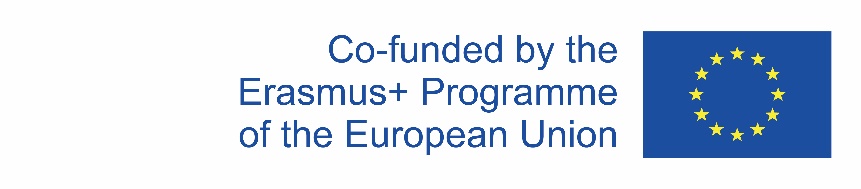 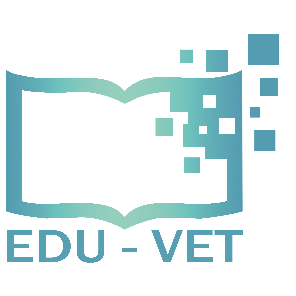 The PROM Tool
The Login Area - http://eduproject.eu/prom/login.php
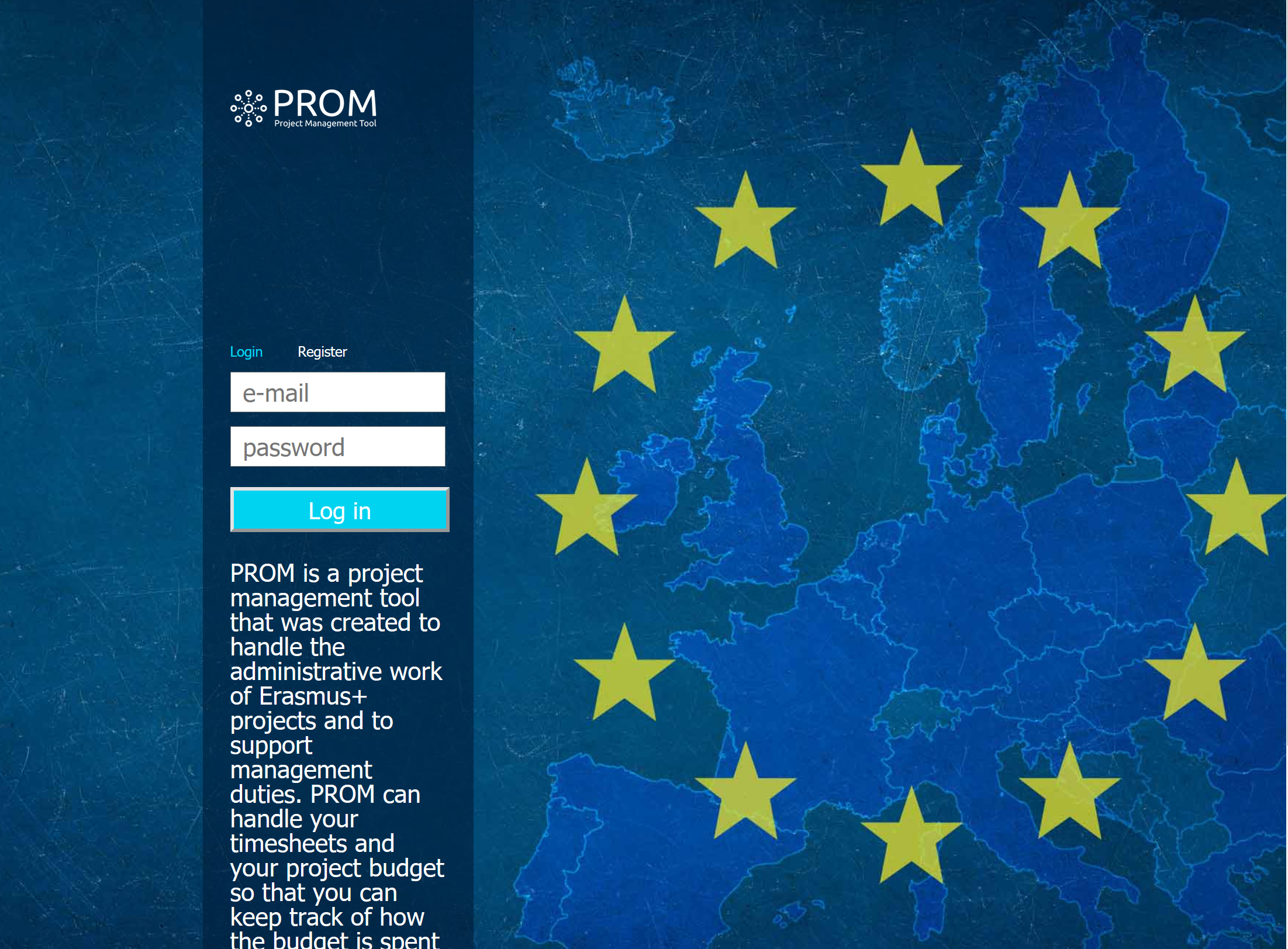 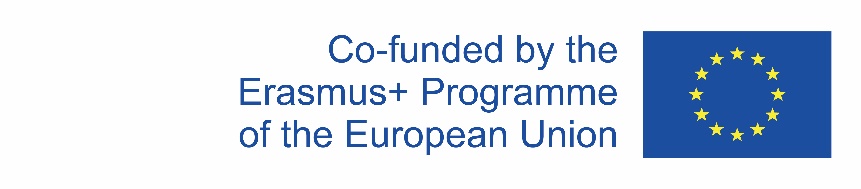 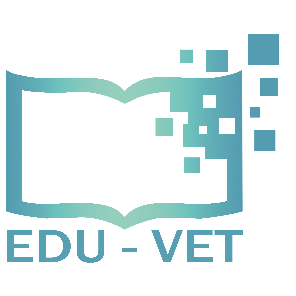 The PROM Tool
The PROM Start Page (1)
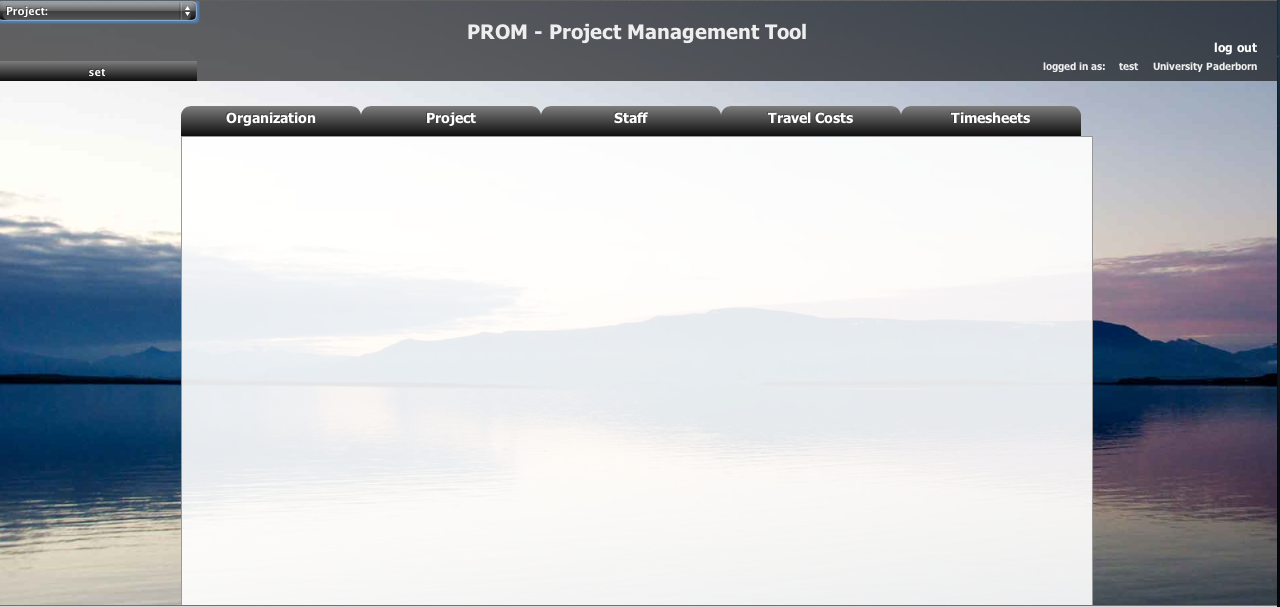 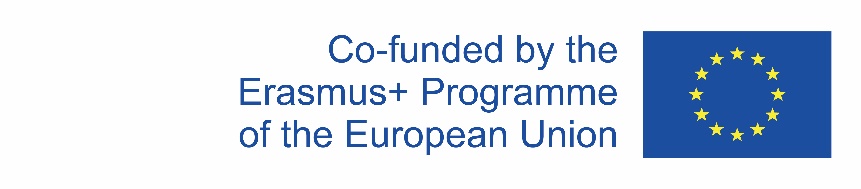 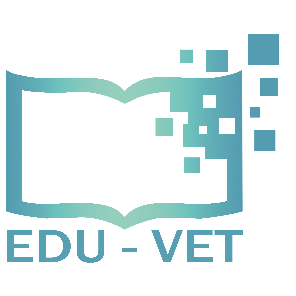 The PROM Tool
The PROM Start Page (2) – Set the project
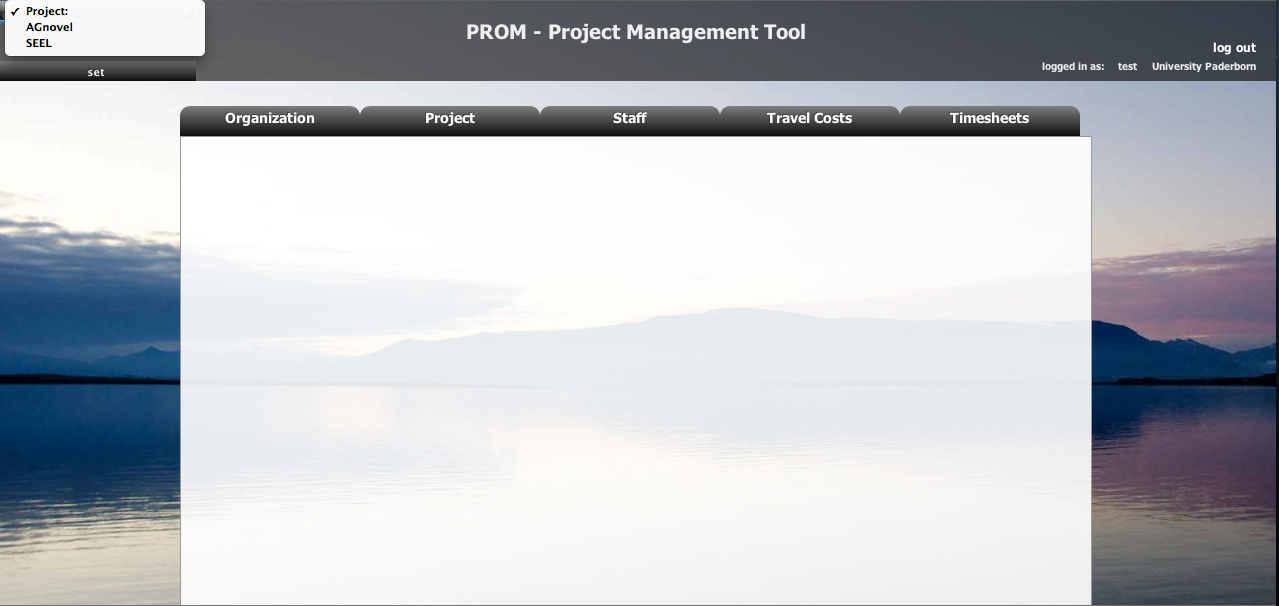 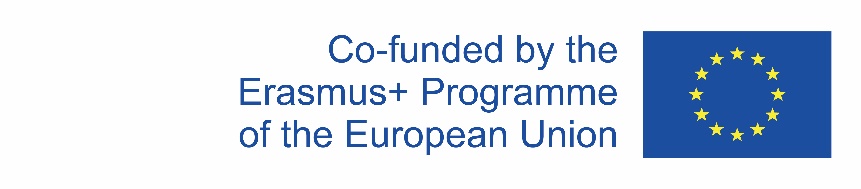 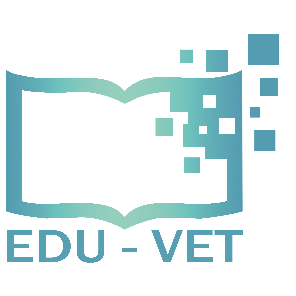 The PROM Tool
The PROM Start Page (3) – Set the organization
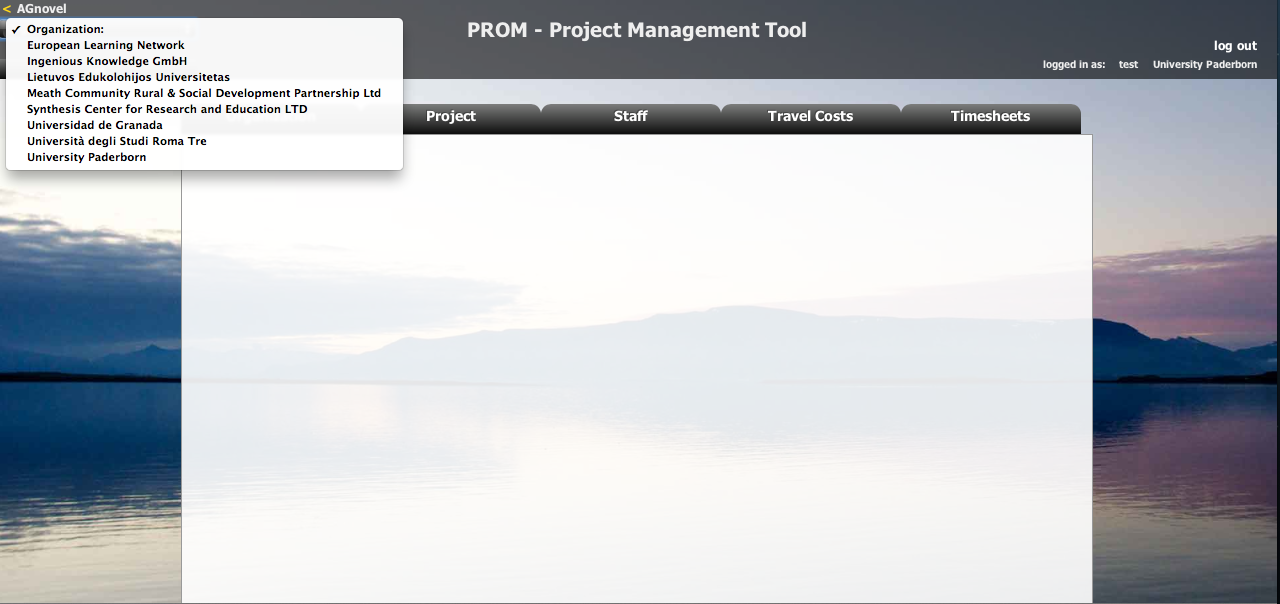 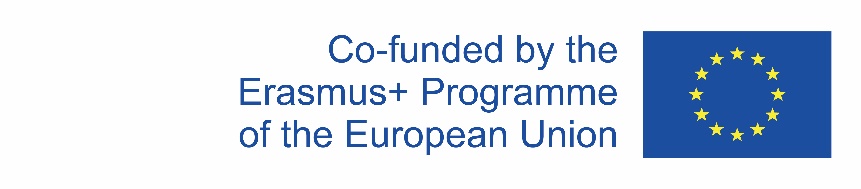 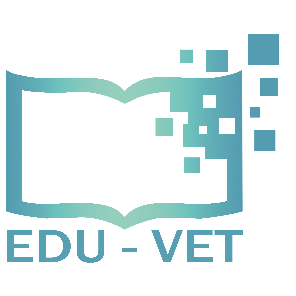 The PROM Tool
The PROM Start Page (4) – Set the staff member
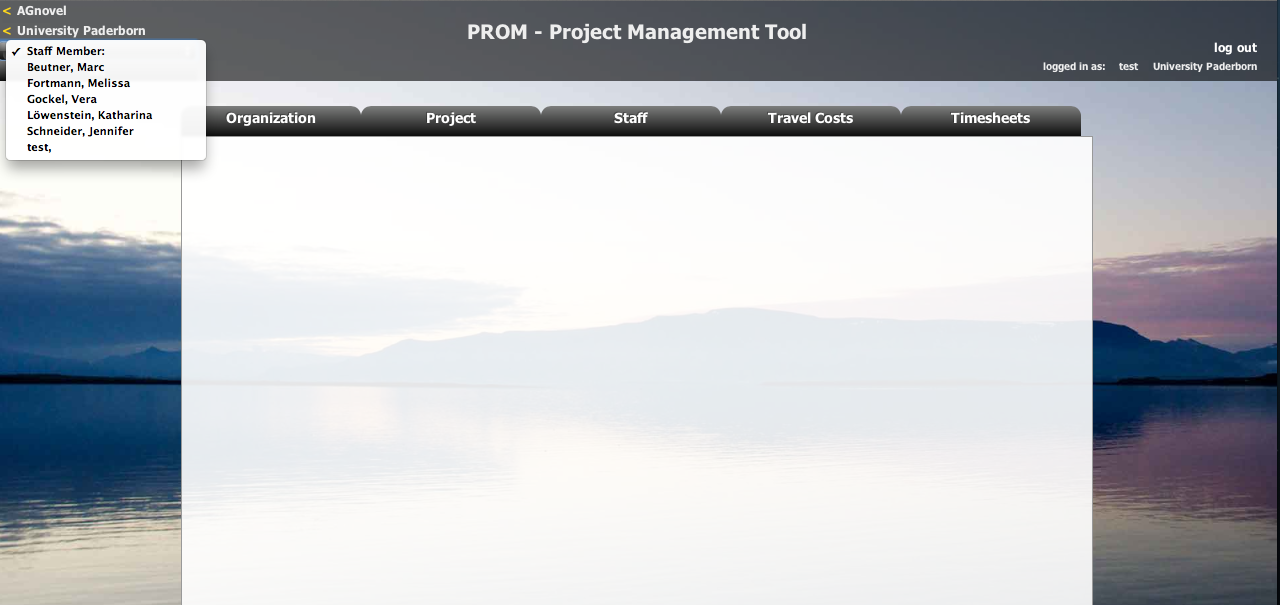 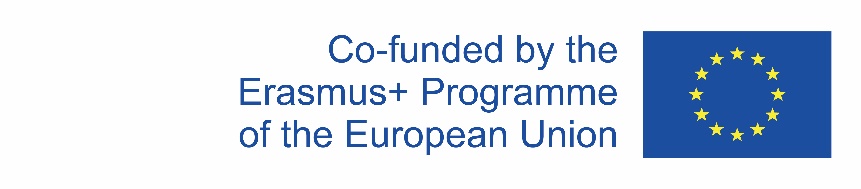 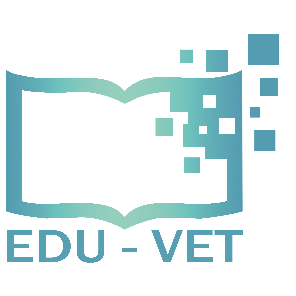 The PROM Tool
The PROM Start Page (5) – Start
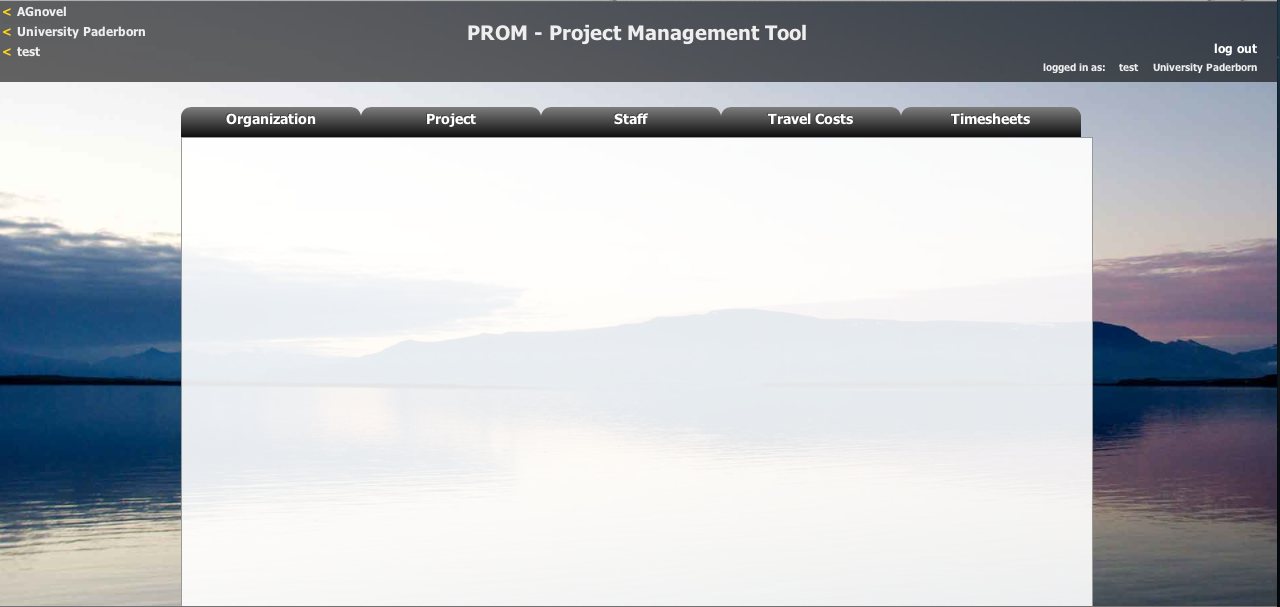 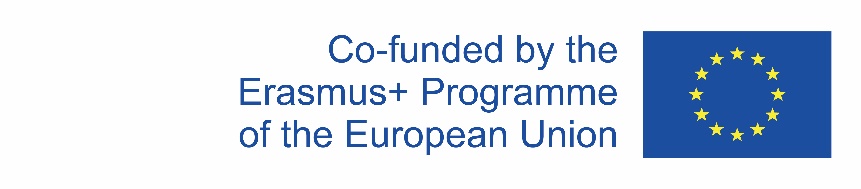 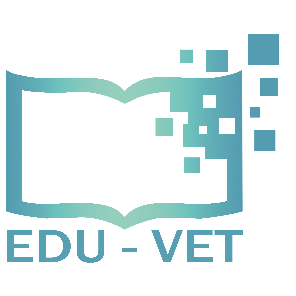 The PROM Tool
The PROM Tool – List of organizations
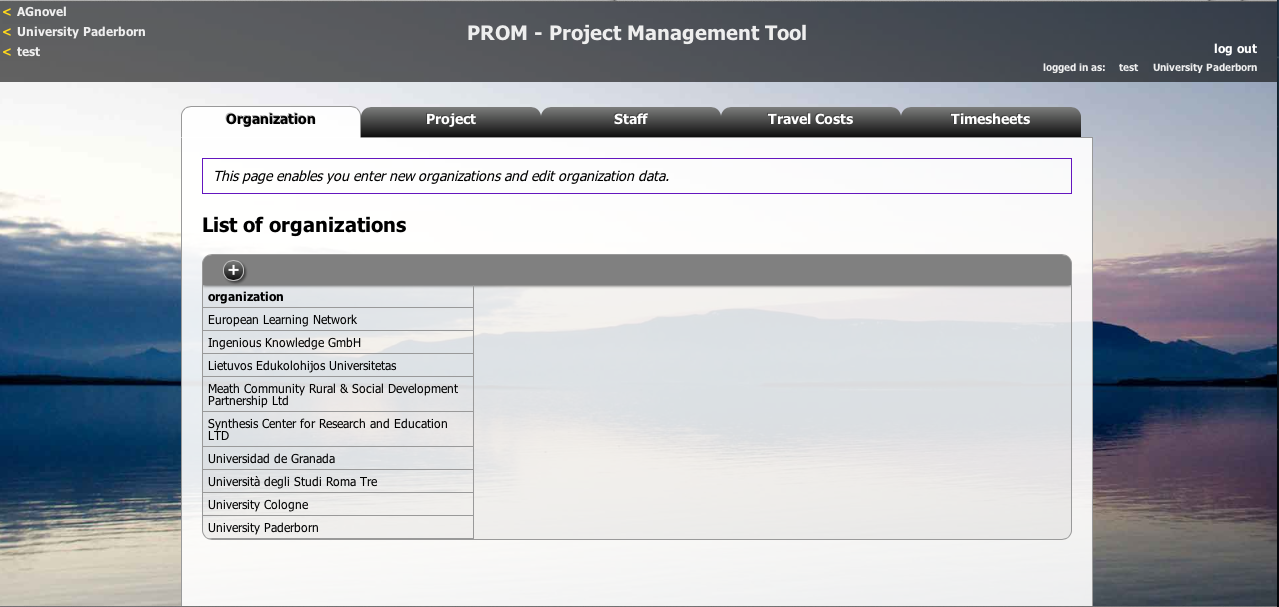 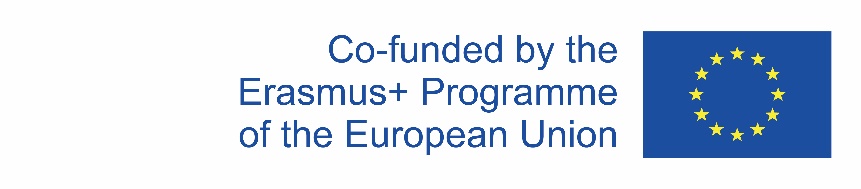 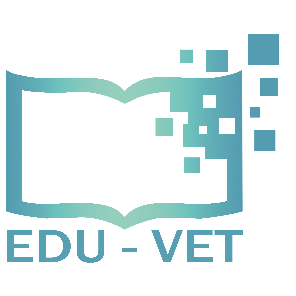 The PROM Tool
The PROM Tool – List of projects
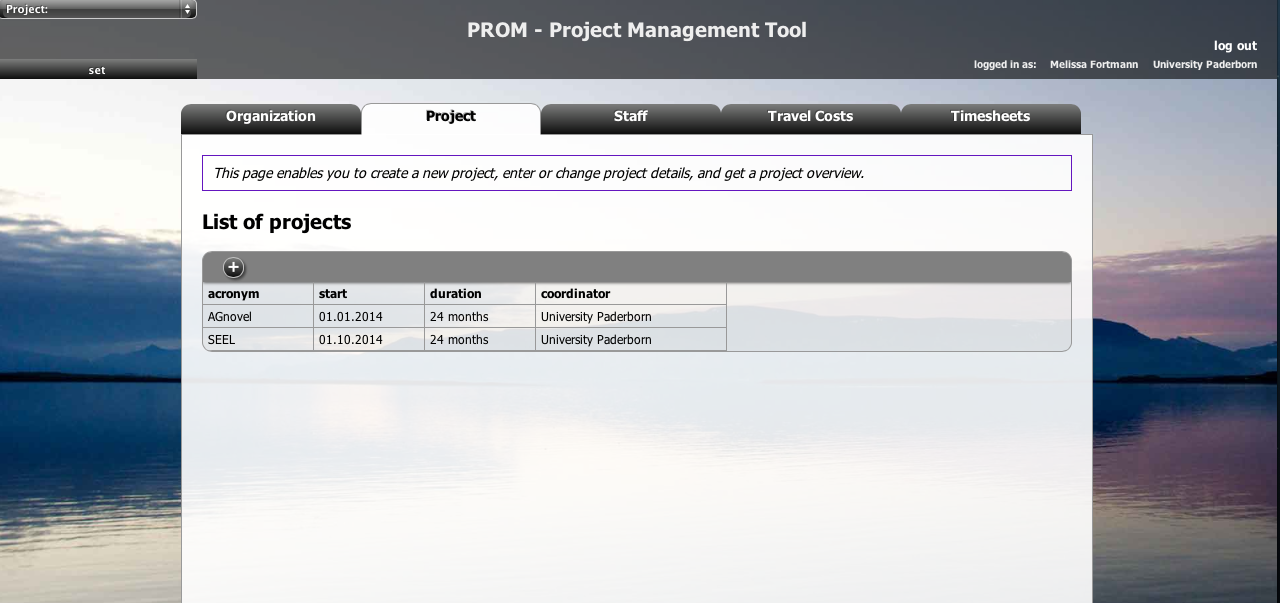 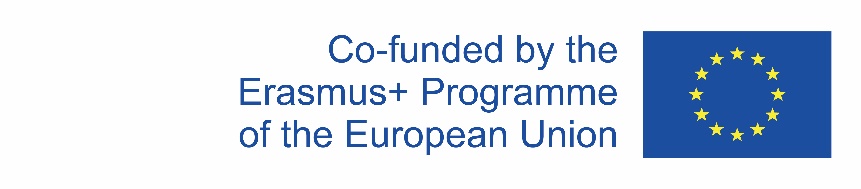 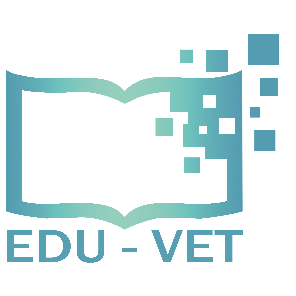 The PROM Tool
The PROM Tool – List of staff members
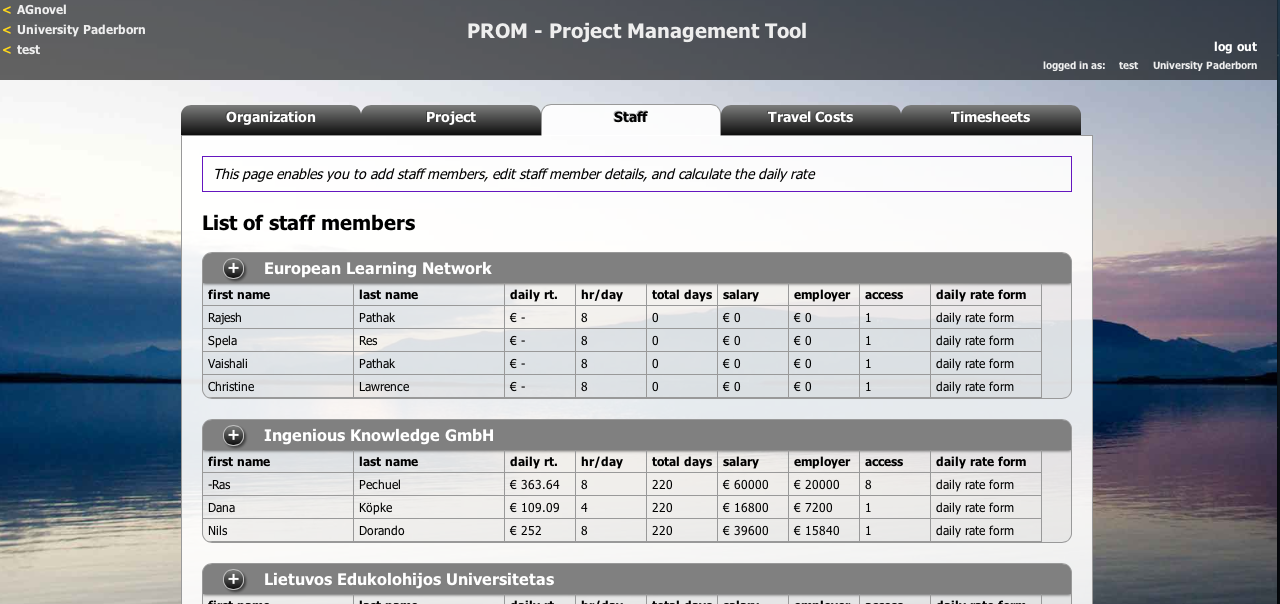 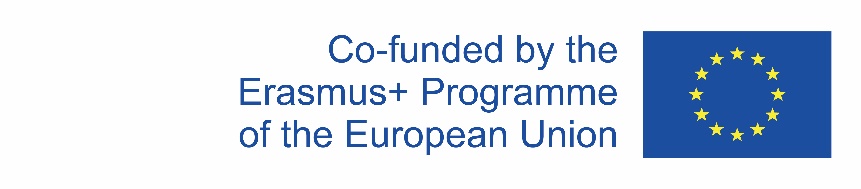